WEAKNESSES (–)
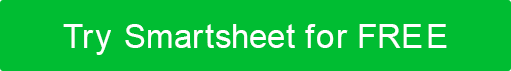 STRENGTHS (+)
• text
• text
• text
• text
• text
• text
• text
• text
• text
• text
• text
• text
• text
• text
• text
• text
• text
• text
• text
• text
• text
• text
• text
• text
• text
• text
• text
• text
THREATS
(–)
OPPORTUNITIES
(+)
DIAMOND SWOT ANALYSIS